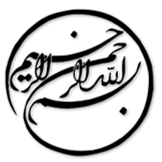 بازاریابی در یک دنیای دیجیتالی داده-محور: کاربردهایی برای نقش و حیطه بازاریابی
دانشجو:
استاد:
سال تحصیلی
نام درس
چکیده:

ما در دنیایی مملو از داده های فراوان زندگی می کنیم که در آن، پیشرفت های تکنولوژیکی سریعی در حوزه دیجیتال رخ میدهد. این مسئله پیامدهای تحول آمیزی برای روشهای بازاریابی داشته است.
Marketing Edge  و مجله تحقیقات بازرگانی  اسپانسری این ویژه نامه را بر عهده گرفتند تا به این طریق در راستای برآورده سازی ضرورت انجام تحقیقات در این زمینه، گام برداشته باشند. ما از تحقیقات قبلی استفاده کردیم تا بررسی کنیم که روشهای بازاریابی داده محور و اتخاذ تکنولوژی های دیجیتالی چطور به تحول و گسترش حیطه بازاریابی کمک کرده اند، و آنرا از «عملکردی که عمدتاً مربوط به تحلیل تبلیغات برای انجام ماهرانه یک بازاریابی مشتری-محور مبتنی بر علم تجزیه و تحلیل است» به «عملکردی که از لحاظ مالی مسئول است و به شکل فزاینده ای از تکنولوژی بهره می گیرد» تبدیل کرده اند. یک مجموعه متشکل از 9 مقاله در این ویژه نامه، توصیفات غنی را در خصوص چالش های پیش روی متخصصان بازاریابی فراهم می سازند و همچنین مسائل پژوهشی که باید حل شوند را مشخص می سازند. 
 
کلمات کلیدی:  بازاریابی داده محور، تکنولوژی دیجیتالی، آینده بازاریابی، تکامل نقش بازاریابی
1/32
چکیده
مقدمه :

بکارگیری داده ها و تکنولوژی های دیجیتالی در بازاریابی، چندین مرحله جالب از تحول را تجربه کرده است. هر یک از این مراحل به تحول و تکمیل حیطه و نقش عملکرد بازاریابی در سازمان کمک کرده اند. ما ادبیات گذشته را مرور کردیم و کاربردهای بازاریابی داده محور و تکنولوژی های دیجیتالی را در طول زمان به یک شکل سیستماتیک پیگیری نمودیم.

 پی بردیم که تکامل تاریخی بازاریابی داده محور را می توانیم به پنج مرحله جداگانه تقسیم کنیم.
2/32
مقدمه
فصل اول


بازاریابی داده محور چطور به گسترش حیطه و نقش بازاریابی کمک کرده است؟

خلاقیت 

در سال 1879 یکی از آژانس های تبلیغاتی پیشگام با نام ان دبلیو آیر اند سان  سهواً یکی از اولین کاربردهای احتمالی بازاریابی داده محور را فراهم ساخت (هاور 1939). هدف این شرکت این بود که یک زمان بندی تبلیغات را برای یکی از مشتریان خود با نام شرکت نیکولز شپرد  (یک تولید کننده ماشین آلات کشاورزی) طراحی کند. این آژانس تبلیغاتی به تمام مسئولین دولتی و ناشران سراسر کشور اطلاع رسانی کرد و اطلاعاتی را درباره تولید حبوبات از آنها درخواست کرد. این فرآیند جمع آوری داده شبیه یک نسخه خام از بررسی یک بازار بود و به یکی از اولین نمونه های بازاریابی داده محور تبدیل شد (لاکلی 1950). کاربردهای اولیه دیگر آن به شرح رو به رو بودند: هارلو گِیل از دانشگاه مینه سوتا که در سال 1895 از پرسشنامه های ارسال شده از طریق پُست برای دریافت نظراتی درباره تبلیغات استفاده کرد، و والتر دیل اسکات از دانشگاه نورت وسترن  که در سال 1901 تحقیقات تجربی را درباره تبلیغات برای آگیت کلاب آو شیکاگو  انجام داد (کولسن 1947).
3/32
فصل اول
بازاریابی داده محور
1